Reading between the lines
What to look for in your accounts
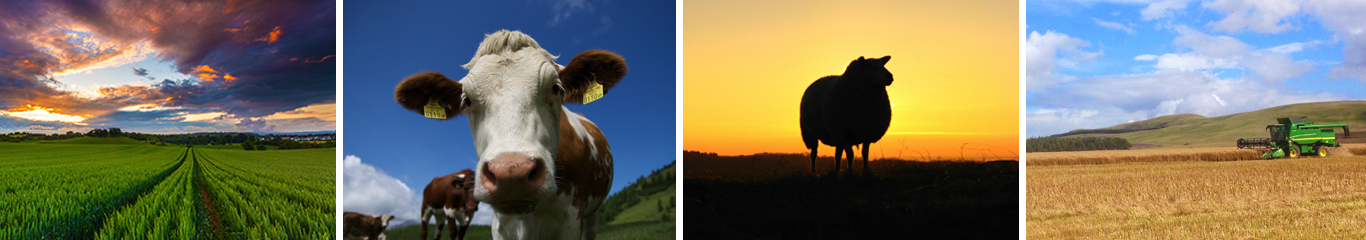 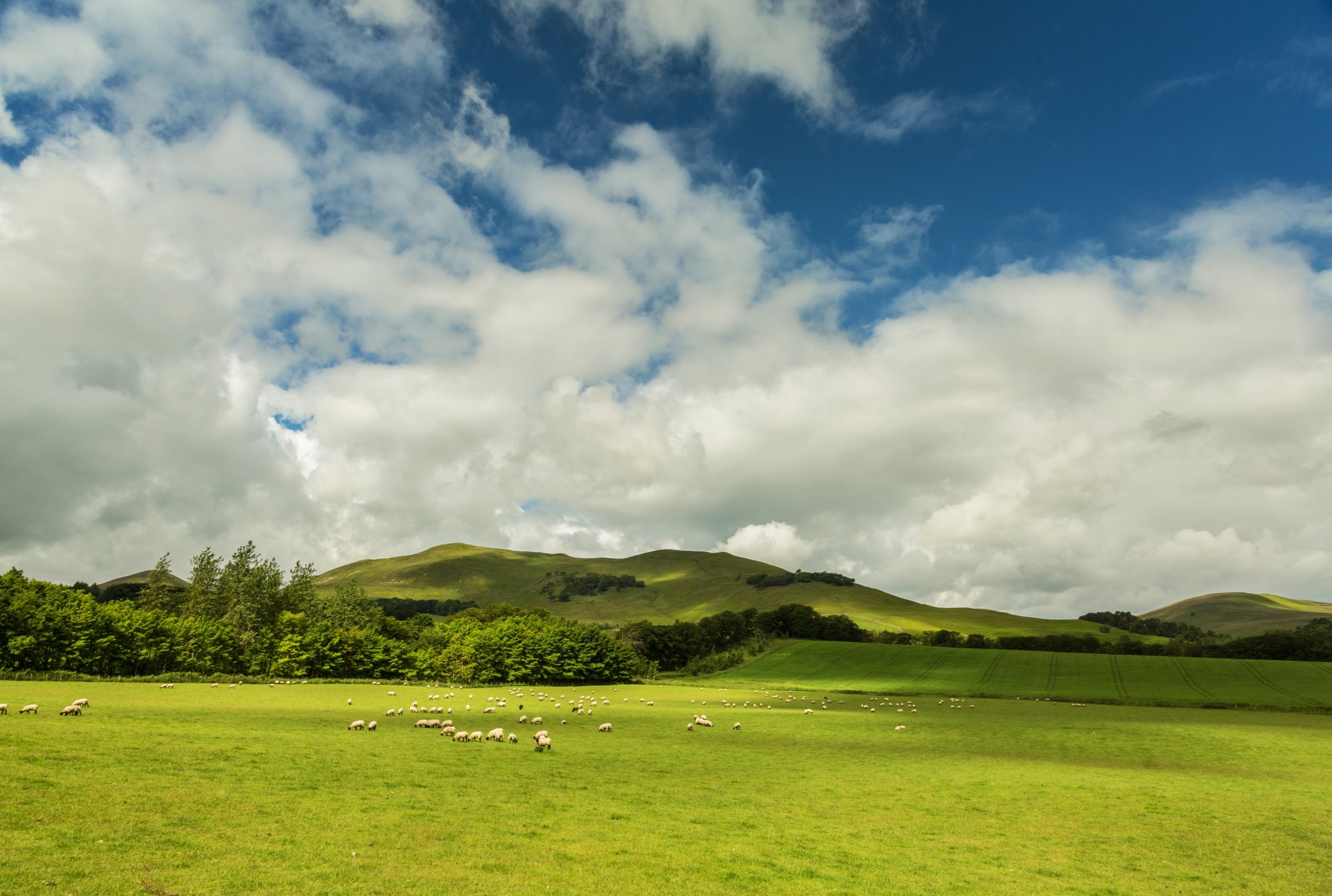 Welcome
Carfraemill 13th March
New Lanark 14th March
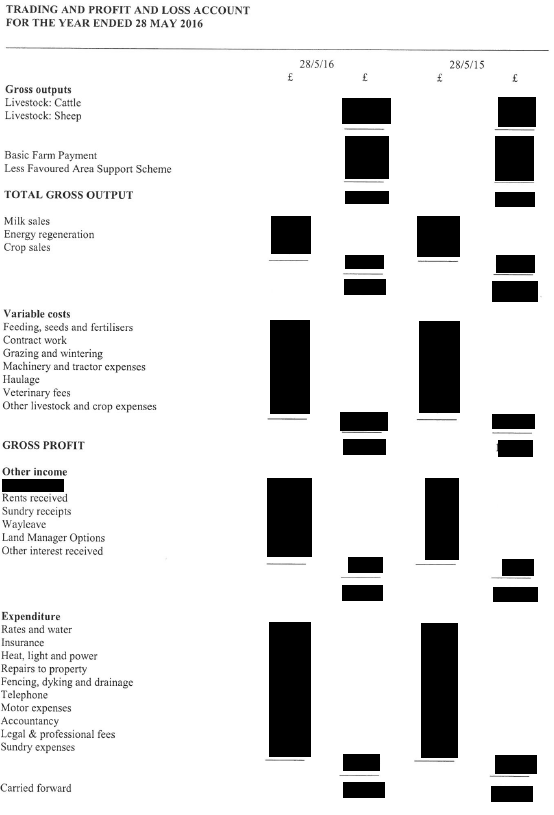 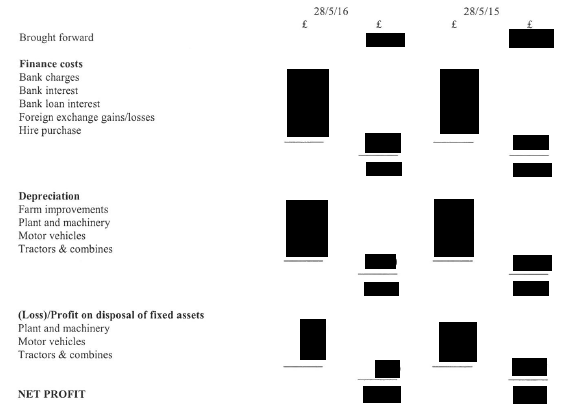 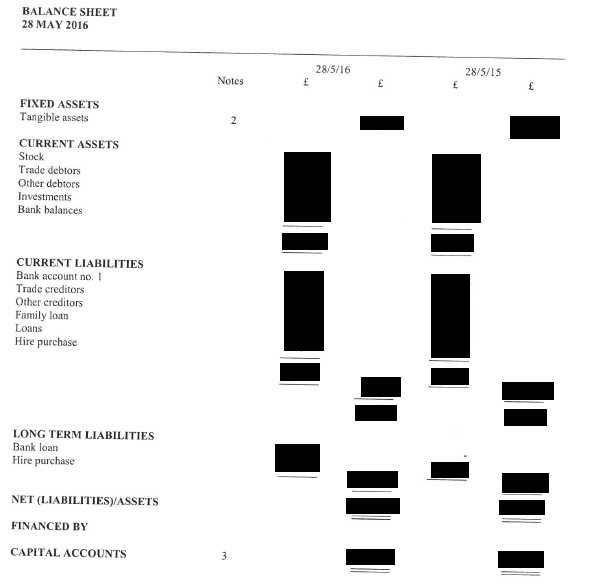 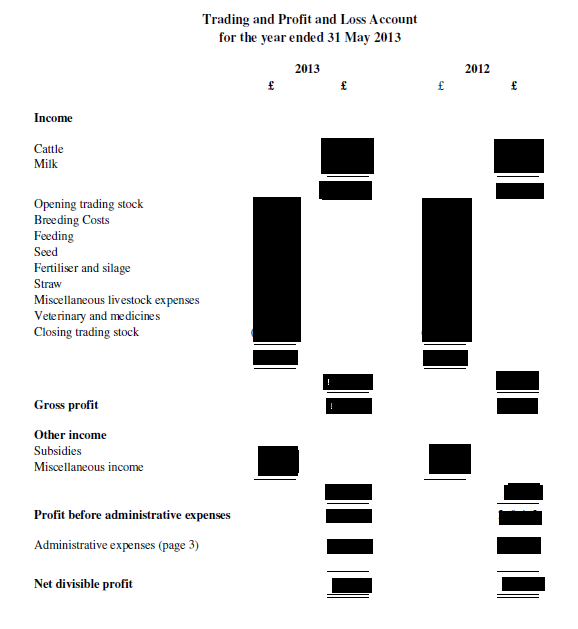 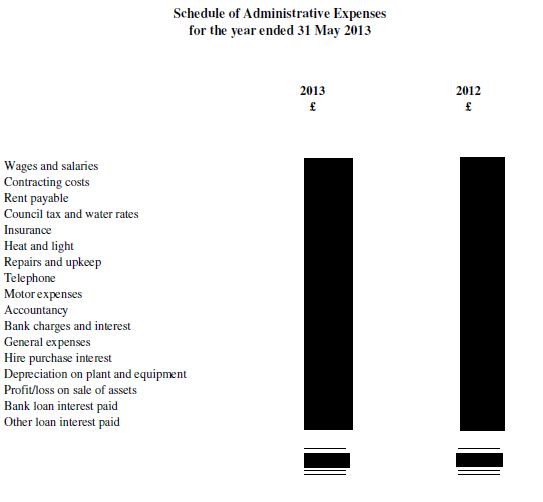 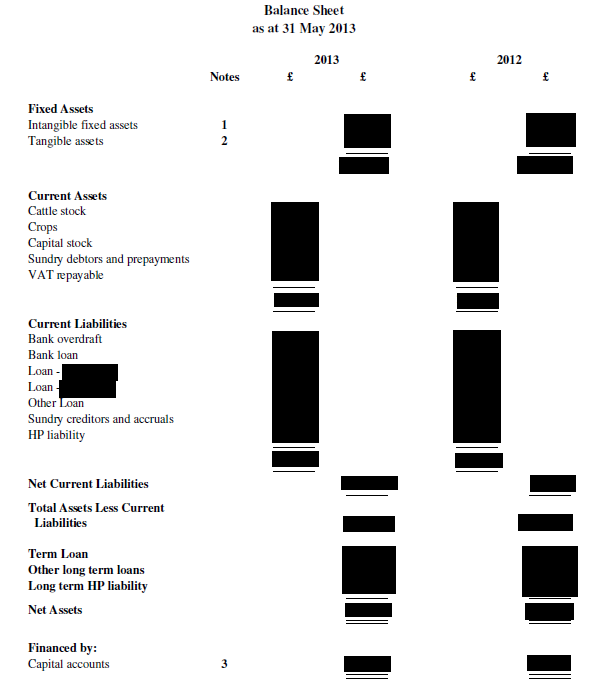 Gross Output Analysis
Owner’s Equity
% owner equity =
              Net Worth(Net Assets) /Total Assets
                               X 100

-should be 70% for owner occupier
Thank You
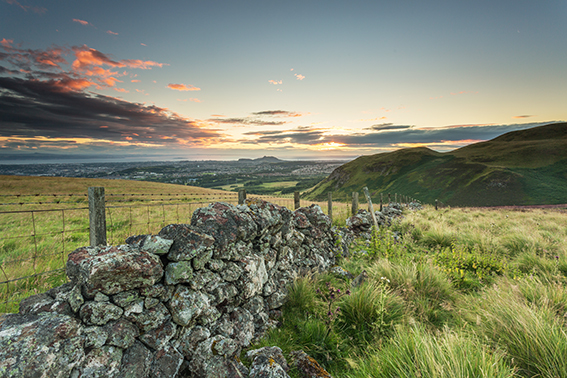